Technology in Action
Chapter 1
Using Technology to Change the World
Copyright © 2014 Pearson Education, Inc. Publishing as Prentice Hall
[Speaker Notes: This chapter provides an overview of the importance of learning about computers and technology.]
Chapter Topics
How Will You Put Technology in Action?
Technology on the world stage
Technology and our society
 How Will Technology Improve Your Life?
Technology at home
Technology and your career
Copyright © 2014 Pearson Education, Inc. Publishing as Prentice Hall
1
[Speaker Notes: Topics include the following: 
How will you put technology in Action?
Technology on the world stage
Technology and our society
How will technology improve your life?
Technology at home
Technology and your career]
How Will You PutTechnology in Action?
Technology is not just:
A means for career advancement
A skill set needed to survive in society
Technology can be a way to make an impact beyond your own life
Copyright © 2014 Pearson Education, Inc. Publishing as Prentice Hall
2
[Speaker Notes: Technology today is not just a means for career advancement or a necessary skill set for survival in society. It can be a ticket to influence and participate in projects that will change the world.]
Technology on the World Stage
Technology is accelerating change around the world 
It is galvanizing groups of people in new ways
Copyright © 2014 Pearson Education, Inc. Publishing as Prentice Hall
3
[Speaker Notes: Recent political and global issues are showing that technology is accelerating change around the world and galvanizing groups in new ways.]
Technology on the World StageOther Global Issues
Health care
Technology could help develop and deliver vaccines in response to a flu pandemic

Environment: data collected with cell phones could alert scientists to new trends in the environment
Copyright © 2014 Pearson Education, Inc. Publishing as Prentice Hall
4
[Speaker Notes: Researchers say there is a nearly 100 percent chance of a flu pandemic in the next century. Technology could help us develop and deliver vaccines to save lives.
Cell phones with built-in atmospheric sensors could help provide data to alert scientists to new trends in our environment.]
Technology on the World StageThe Digital Divide
Great gap between levels of Internet access in different regions of the world
Prevents use of all minds on planet to solve problems
Many projects address the problem of the digital divide
Copyright © 2014 Pearson Education, Inc. Publishing as Prentice Hall
5
[Speaker Notes: There is a great gap between the levels of Internet access and the availability of technical tools in different regions of the world. The term coined for that gap, for the difference in ease of access to technology, is the digital divide. One danger of a digital divide is that it prevents us from using all of the minds on the planet to solve the problems of the planet. But this challenge created by technology is also being answered by technology. 
The Next Einstein Initiative (NEI) is a plan to focus resources on the young talented mathematical minds of Africa.
The Witness Project provides video cameras to document human rights abuses.
Johnny Lee’s blog procrastineering.blogspot.com enables users to create smartboards for $50.
The World Food Programme analyzes the location and need for food around the world to position the food where it will help the most.
Fab@Home printers enable users to fabricate 3-D objects such as electrical parts.
The Junkyard Jumbotron from the MIT Center for Future Civic Media is software that enables users to create one huge display device from a set of smaller units, thereby keeping monitors out of landfills.]
Technology and Our Society
Technology is allowing us to redefine fundamental parts of our social makeup
How we think
How we connect with others
How we purchase and consume products
Copyright © 2014 Pearson Education, Inc. Publishing as Prentice Hall
6
[Speaker Notes: Technology is allowing us to redefine very fundamental parts of our social makeup. How we think, how we connect with each other, how we purchase and consume products—all of these areas of our society are shifting rapidly because of technology.]
Technology and Our SocietyTechnology Impacts How We Think
Web 2.0 allows international collaboration
Autonomy, mastery, and purpose
Copyright © 2014 Pearson Education, Inc. Publishing as Prentice Hall
7
[Speaker Notes: As more and more web applications began to appear that allowed each individual to become the “creator” of the web, a new kind of Internet came into being. It was nicknamed Web 2.0, and now everyone could collaborate internationally at the click of a mouse. 

Modern theories of motivation show that what pushes people to apply their free time to projects, for no money, is the excitement of autonomy, mastery, and purpose. 
Autonomy is the freedom to work without constant direction and control. 
Mastery is the feeling of confidence and excitement from seeing your own skills progress. So many people complete a full week of work and then play a musical instrument for hours at home, not to make money, but to feel their mastery of the instrument grow. 
Purpose is simply the understanding that you are working for something larger than yourself.]
Technology and Our SocietyTechnology Impacts How We Connect
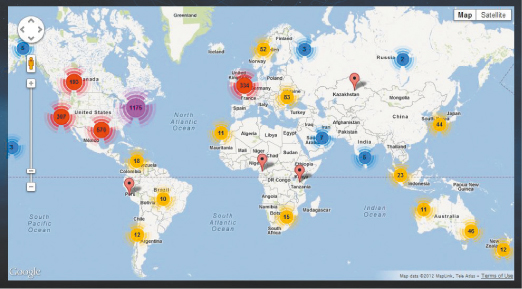 Connectingthrough music
Virtual Choir
Connectingthrough business
Kickstarter
Crowdfunding
Copyright © 2014 Pearson Education, Inc. Publishing as Prentice Hall
8
[Speaker Notes: In most societies, people connect intimately in gatherings and local celebrations through shared experiences. Technology has added breadth to that aspect of our lives as well. Eric Whitacre’s Virtual Choir is one example. Whitacre began the idea of a virtual choir by posting a video of himself to YouTube. The idea was that listeners would follow his lead and, as they heard the piano track, each would record their part of the piece. The submitted videos were then edited together. The first piece from the Virtual Choir was released with 50 recorded voices. A blog connects the members and builds a real sense of community between them. 
Kickstarter helps us connect to help support other people’s dreams by allowing people to post their ideas for community projects, games, and inventions and ask for funding directly. Donors are given rewards for different levels of pledges.
This style of generating capital to start a business is known as crowdfunding.]
Technology and SocietyTechnology Impacts How We Consume
Technology is changing all aspects of how we purchase and consume goods
Marketing strategies count on many people having cell phones
QR (quick response) codes link to online information
Price comparison
Mobile coupons (mobicoupons)
Copyright © 2014 Pearson Education, Inc. Publishing as Prentice Hall
9
[Speaker Notes: Technology is changing all aspects of how we purchase and consume goods—
from strategies for convincing you to purchase a certain product 
to the mechanics of how you buy and own things. 

New strategies in marketing and communications are counting on the fact that so many people have a cell phone with a camera and Internet access.
A technology named QR (quick response) codes lets any piece of print host a link to online information and video content. From your smartphone, simply run your QR app and hold the phone near the QR image anywhere you see it. Your phone scans the QR image and takes you to a website, video, schedule, or Facebook page for more information. Studies show 82 percent of shoppers go to the Internet on their phone before a purchase. 
Apps like ShopSavvy and RedLaser scan the bar code of an item and then compare prices with those of nearby stores and the best prices available online.
Tech-savvy shoppers can get mobile coupons delivered to their cell phones thanks to sites like Zavers and Cellfire.]
How Will TechnologyImprove Your Life?
Being computer literate means:
Understanding capabilities and limitations of computers
Knowing how to use computers safely and efficiently
Copyright © 2014 Pearson Education, Inc. Publishing as Prentice Hall
10
[Speaker Notes: Technology is creating huge changes in the world scene as well as how we behave socially, but it is also important to you on a more personal level. Being computer literate means being familiar enough with computers that you understand their capabilities and limitations and that you know how to use them safely and efficiently.]
Technology at Home
Avoiding hackers and viruses
Protecting your privacy
Understanding the real risks
Using the web wisely
Avoiding online annoyance
Being able to maintain, upgrade, and troubleshoot your computer
Copyright © 2014 Pearson Education, Inc. Publishing as Prentice Hall
11
[Speaker Notes: Avoiding hackers and viruses: Being aware of how hackers and viruses operate and knowing the damage they can do to your computer can help you avoid falling prey to them. 
Protecting your privacy: You’ve probably heard of identity theft—but do you know how to protect yourself from identity theft when you’re online?
Understanding the real risks: Part of being computer literate means being able to separate the real privacy and security risks from things you don’t have to worry about.
Using the web wisely: Anyone who has ever searched the web can attest that finding information and finding good information are two different things. People who are computer literate make the Internet a powerful tool and know how to find the information they want effectively. 
Avoiding online annoyances: If you have an e-mail account, are you sure you know all the tricks you need to use e-mail appropriately? Do you know what software programs you should install on your computer to avoid online annoyances?
Being able to maintain, upgrade, and troubleshoot your computer: Learning how to care for and maintain your computer and knowing how to diagnose and fix certain problems can save you a lot of time and hassle.]
Technology and Your Career
Computers are used in wide range of careers including:
Retail
The arts
Education
Law enforcement
Medicine
Science
Psychology
Copyright © 2014 Pearson Education, Inc. Publishing as Prentice Hall
12
[Speaker Notes: Information technology (IT) is a field of study focused on the management and processing of information and the automatic retrieval of information. IT careers include working with computers, telecommunications, and software deployment. Career opportunities in IT are on the rise, but no matter what career you choose, new technology in the workplace is creating a demand for new skill levels in technology from employees.  
Whether you plan on a career in one of these fields or will just be a user of their products and services, your life will be affected by the use of computers in areas including retail, the arts, education, law enforcement, medicine, science, and psychology.]
Technology and Your CareerRetail: Working in a Data Mine
Businesses use data mining to search huge amounts of data hoping to find a pattern
Data mining opens the door to more detail
Allows retailers to respond to consumer buying patterns
Copyright © 2014 Pearson Education, Inc. Publishing as Prentice Hall
13
[Speaker Notes: Businesses accumulate a lot of data, but how do they manage to make sense of all of it? They use a technique known as data mining, the process of searching huge amounts of data with the hope of finding a pattern. For example, large retailers often study the data gathered from register terminals to determine which products are selling on a given day and in a specific location. In addition to inventory control systems helping managers figure out how much merchandise they need to order to replace stock that is sold, data mining opens the door to more detail. Managers can use mined data to determine that if a certain product is to sell well, they must lower its price—especially if they cut the price at one store and see sales increase, for example. Data mining thus allows retailers to respond to consumer buying patterns.]
Technology and Your CareerArts: Ink, Paints, and a Laptop?
Many artists work exclusively with computers
Artists display and sell work using web galleries
Dance and music programs use computers to create new performances
Museums use technology to enhance visitors’ experiences
Copyright © 2014 Pearson Education, Inc. Publishing as Prentice Hall
14
[Speaker Notes: Not all artwork is created using traditional materials such as paint and canvas. Many artists today work exclusively with computers. Mastery of software programs such as Adobe Illustrator, Adobe Photoshop, and Corel Painter is essential to creating digital art.
Artists display and sell their creations by using custom web galleries.
Dance and music programs like the ones at the Atlanta Ballet and the Juilliard School of Music use computers to create new performances for audiences. A live dancer can be wired with sensors that are connected to a computer that captures the dancer’s movements. Based on the data it collects, the computer generates a virtual dancer on a screen. The computer operator can easily manipulate this virtual dance. 
Today, museums are using technology to enhance visitors’ experiences. New York’s Museum of Modern Art offers a full range of options for tech-savvy visitors: old-fashioned museum audio guides, podcasts that visitors can listen to with their smartphones, and multimedia tours that visitors download through MoMa WiFi to their own MP3 device.]
Technology and Your CareerEducation: Teaching and Learning
Course management such as Blackboard or Moodle 
Research tool for students
Simulations and instructional software on the web are learning tools
Virtual tours of many museums on websites 
Computerized education could increase classroom success
Copyright © 2014 Pearson Education, Inc. Publishing as Prentice Hall
15
[Speaker Notes: The education industry uses computer technology in numerous ways. Courses are designed around course management software such as Blackboard or Moodle so that students can communicate outside of class, take quizzes online, and find their class materials easily.
The Internet has obvious advantages in the classroom as a research tool for students, and effective use of the Internet allows teachers to expose students to places they otherwise couldn’t access.
There are simulations and instructional software programs teachers can use to give students a taste of running a global business or the experience of the Interactive Body.
Many museums offer virtual tours on their websites that allow students the examine the museum collections. 
Computerized education in the classroom could prove to be the tool that helps teachers reach greater success, despite increasing class sizes and tightening financial constraints. The Khan Academy is a terrific example of a technological tool for education. Salman Khan was an investment analyst who began posting videos on YouTube to teach algebra to his cousins in New Orleans. Today, his non-profit Khan Academy contains over 3,000 videos, and several million students a month use the site.  Teachers can follow what is happening in the classroom using the dashboard.]
Technology and Your CareerLaw Enforcement: Put Down That Mouse – You’re Under Arrest!
Computers are used to solve an increasing number of crimes
Search databases on the Internet
Computer forensics analyzes computer systems to gather potential legal evidence
Copyright © 2014 Pearson Education, Inc. Publishing as Prentice Hall
16
[Speaker Notes: Computers are being used in police cars and crime labs to solve an increasing number of crimes. 
One technique used by modern detectives to solve crimes uses computers to search the vast number of databases on the Internet. 
As detective work goes more high tech, so, too, does crime. To fight modern crime, a law enforcement specialty called computer forensics is growing. Computer forensics analyzes computer systems with specific techniques to gather potential legal evidence.]
Technology and Your CareerScience: Simulating Reality
Simulations are used in:
Weather forecasting
Archeology
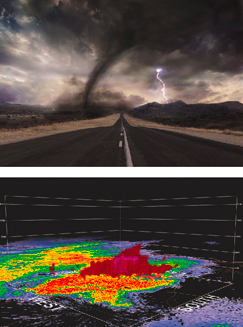 Copyright © 2014 Pearson Education, Inc. Publishing as Prentice Hall
17
[Speaker Notes: Simulations also can model the structure of solar magnetic flares, which can interfere with broadcasts on Earth. By studying the data produced by these simulations, forecasters hope to improve their predictions about weather phenomena.
Scientists are using three-dimensional scanners and imaging software to capture a detailed record of the current condition of the ruins. The virtual re-creation of the ruins is so lifelike that archaeologists can study the ruins on screen instead of at the actual site. Using the scans as well as satellite imagery, aerial photography, and other data, scientists will eventually be able to re-create missing portions of the ruins in a virtual model.]
Information System Pillars
Hardware
 Software
 People
18
Main Characteristics of Computer
Speed       (Hz)
 Capacity   (Byte)
 Reliability
19